Bab 8
Gelombang Elektromagnetik
Kemampuan dasar yang akan Anda miliki 
setelah mempelajari bab ini adalah 
sebagai berikut:
Dapat mendeskripsikan spektrum gelombang elektromagnetik
Dapat menjelaskan aplikasi gelombang elektromagnetik pada kehidupan sehari-hari
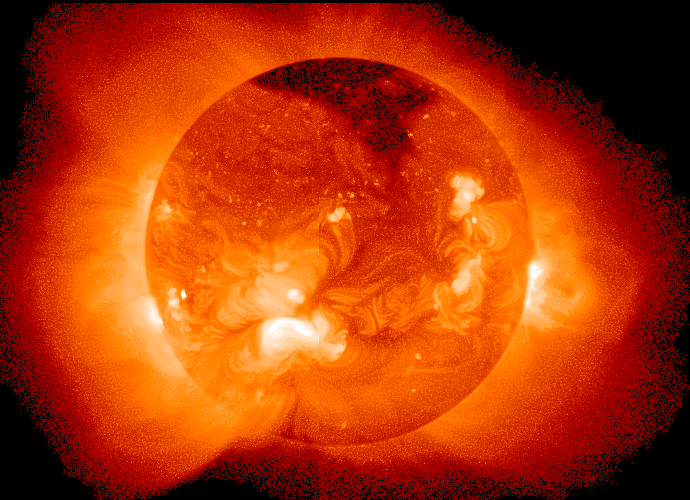 Spektrum Gelombang Elektromagnetik
Karakteristik dan Penerapan tiap Gelombang Elektromagnetik
A. 	Spektrum Gelombang 			Elektromagnetik
Penemuan Gelombang Elektromagnetik
Tahun 1804, Thomas Young berhasil mendemostrasikan interferensi cahaya,
Augustin Fresnel melakukan percobaan yang mirip dengan percobaan interferensi Young.
Penemuan Gelombang Elektromagnetik
Maxwell  menyatakan suatu medan listrik yang berubah-ubah menginduksikan medan magnet yang juga berubah-ubah. Selanjutnya, medan magnetik yang berubah-ubah ini menginduksikan kembali medan listrik yang berubah-ubah.
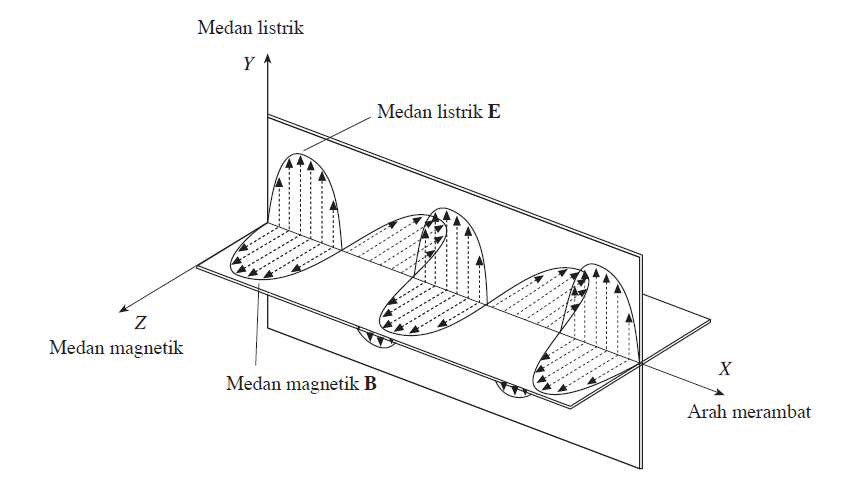 Hasilnya adalah kehadiran gelombang elektromagnetik
Medan listrik dan medan magnetik selalu saling tegak lurus , dan keduanya tegak lurus terhadap arah perambatan gelombang.
Penemuan Gelombang Elektromagnetik
Cepat rambat gelombang elektromagnetik 




	dimana c = 3,0 x 10⁸ m s⁻¹
	Maxwell mengajukan hipotesis bahwa cahaya adalah suatu gelombang elektromagnetik
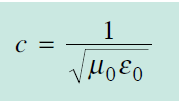 Spektrum Gelombang Elektromagnetik
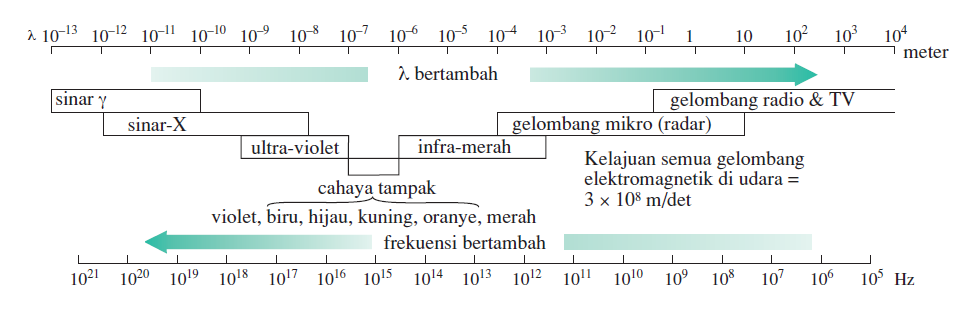 Rentang spektrum gelombang elektromagnetik
Persamaan dasar gelombang elektromagnetik
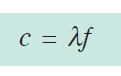 B. 	Karakteristik dan Penerapan 	Tiap Gelombang Elektromagnetik
Gelombang Radio
Frekuensi gelombang radio mulai dari 30 kHz ke atas.
Gelombang radio dihasilkan oleh muatan-muatan listrik yang dipercepat melalui kawat-kawat penghantar. 
Muatan-muatan ini dibangkitkan oleh rangkaian elektronika yang disebut osilator. Gelombang radio ini dipancarkan dari antena dan diterima oleh antena pula.
Pengelompokkan Gelombang Radio
Perbandingan antara Gelombang Medium dengan Gelombang VHF dan UHF
Gelombang TV (UHF) dan radio (VHF) tidak di pantulkan oleh lapisan atmosfer sehingga luas daerah jangkauannya.
Pesawat TV dan radio FM menggunakan gelombang ini sebagai pembawa informasi. Informasi bunyi dibawa dalam bentuk perubahan frekuensi atau modulasi frekuensi.
Gelombang Radio
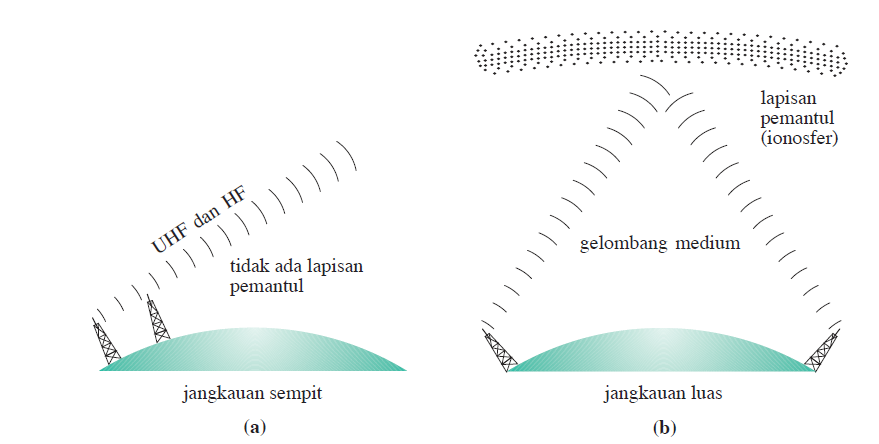 Gelombang medium dipantulkan oleh lapisan atmosfer sehingga jangkauannya luas
Gelombang TV(UHF) dan VHF tidak dipantulkan oleh lapisan atmosfer sehingga jangkauannya sempit
Modulasi Amplitudo dan Modulasi Frekuensi
Penggabungan antara getaran listrik suara dengan getaran gelombang pembawa frekuensi radio sehingga menghasilkan gelombang radio termodulasi.
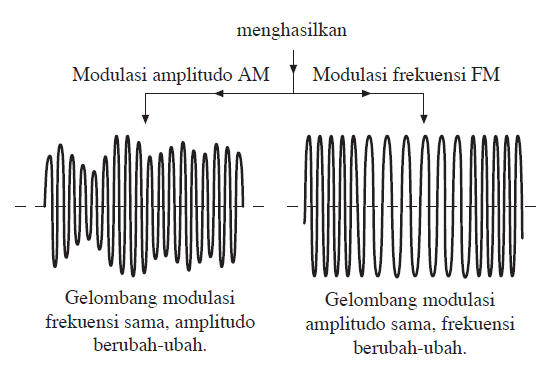 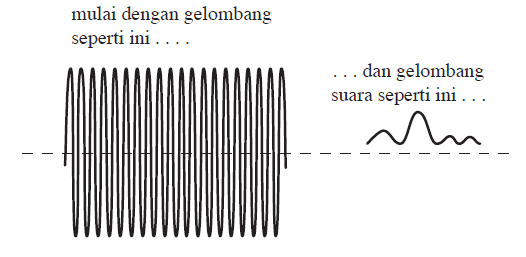 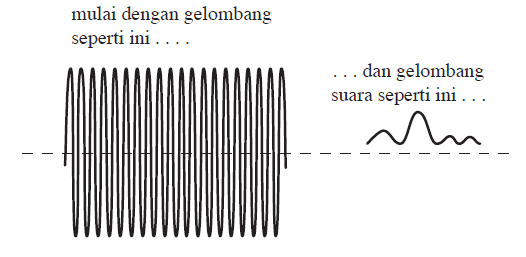 Keunggulan gelombang AM adalah dapat mencapai tempat 
    yang jauh.
Keunggulan FM adalah dapat menghasilkan suara musik yang 
    lebih merdu
Gelombang Mikro
Gelombang mikro (microwaves) adalah gelombang dengan frekuensi paling tinggi (superhigh frequency = SHF), yaitu di atas 3 GHz (3 x 10⁹ Hz).
Energi gelombang mikro mengguncang molekul-molekul air dalam makanan. Molekul yang bergetar akan memiliki energi kalor labih besar sehingga molekul-molekul menjadi lebih panas.
Gelombang mikro dimanfaatkan pada pesawat RADAR (Radio Detection and Ranging).
Sinar Inframerah
Sinar Inframerah meliputi daerah frekuensi 10¹¹ sampai 10¹⁴ Hertz.
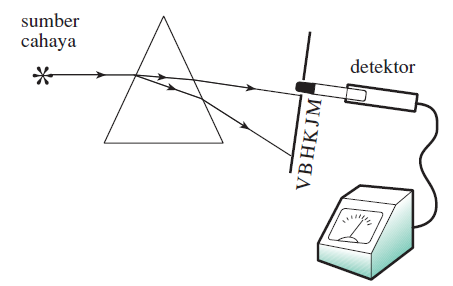 Sinar yang tidak dilihat tetapi dapat dideteksi di atas spektrum merah disebut radiasi inframerah.
Apa kegunaan sinar infra merah?
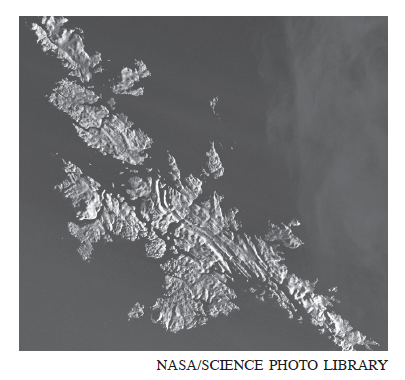 Inframerah mampu mendeteksi tumbuh-tumbuhan yang tumbuh di bumi secara terinci.
Foto inframerah untuk diagnosis kesehatan
Spektroskopi infamerah dapat di gunakan untuk mempelajari struktur molekul.
Pengunaan radiasi inframerah adalah  remote control untuk banyak peralatan listrik seperti TV,AC,VCD, dan lain-lain.
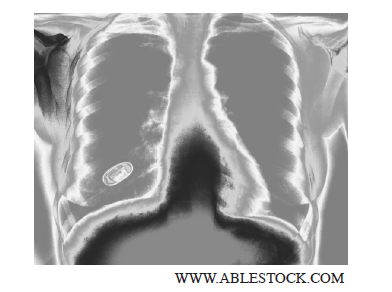 Cahaya Tampak
Panjang gelombang cahaya tampak bervariasi mulai dari 4 x 10⁻⁷ m untuk cahaya violet sampai 7 x 10⁻⁷ m untuk cahaya merah.
Kegunaan cahaya tampak
Penggunaan cahaya (sinar laser) dalam serat optik pada bidang telekomunikasi dan kedokteran.
Sinar Ultraviolet
Sinar ultraviolet mempunyai frekuensi 10¹⁵ Hz sampai 10¹⁶ Hz .
Kegunaan Sinar Ultraviolet
Dapat memendarkan barium platina sianida dan menghitamkan pelat foto yang berlapis perak bromida.
	Merangsang badan manusia untuk menghasilkan vitamin D.
	Digunakan untuk menyucihamakan ruangan operasi rumah sakit berikut instrumen-instrumen untuk pembedahan.
Sinar -X
Sinar-X mempunyai frekuensi antara 10¹⁶ Hz sampai 10²⁰ Hz.

Sinar-X memiliki daya tembus yang kuat, daya tembusnya bergantung pada frekuensi, makin tinggi frekuensi, makin kuat daya tembusnya.
Sinar Gamma
Sinar gamma mempunyai frekuensi antara 10²⁰ Hz sampai 10²⁵ Hz.
Daya tembusnya besar sekali sehingga dapat menembus pelat timbal atau pelat besi.
Kegunaan Sinar Gamma
	1. 	Membunuh sel-sel  kanker 	dan mensterilkan                 	peralatan rumah sakit.
	2. 	Dapat digunakan untuk 	memeriksa cacat-cacat pada 	logam.
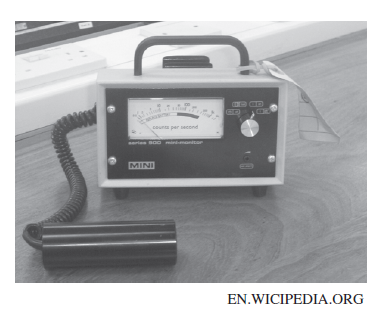 Geiger-Muller sebagai detektor sinar gamma.